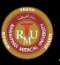 CNS MODULE(RADIOLOGY)BASIC CNS ANATOMY & PATHOLOGY ON CT  AND MRI
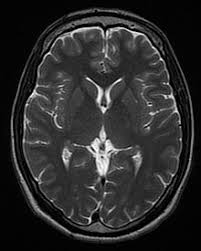 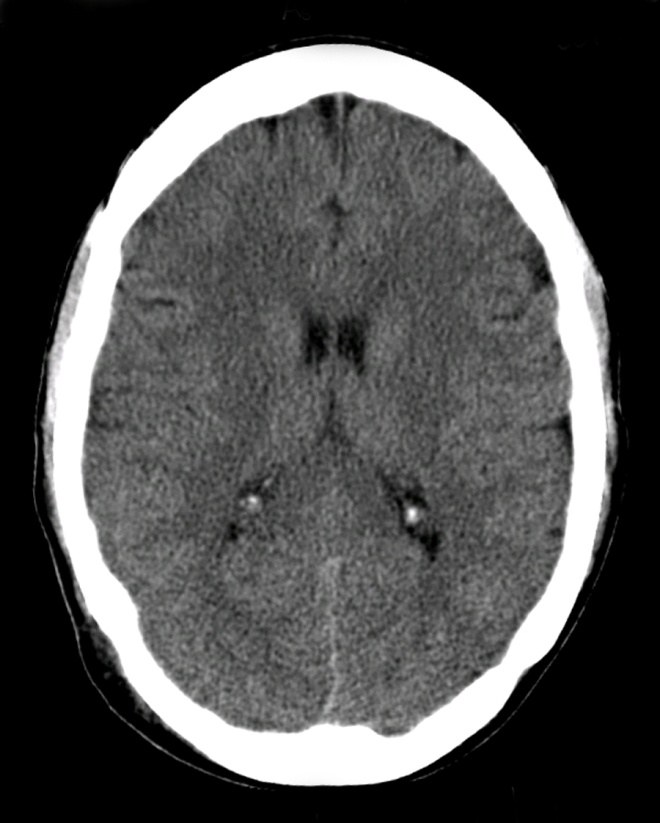 By: 
Dr. Zeenat Saulat
Consultant Radiologist, BBH
Dr. Fizza Batool
Senior Registrar Radiology, RTH.
1
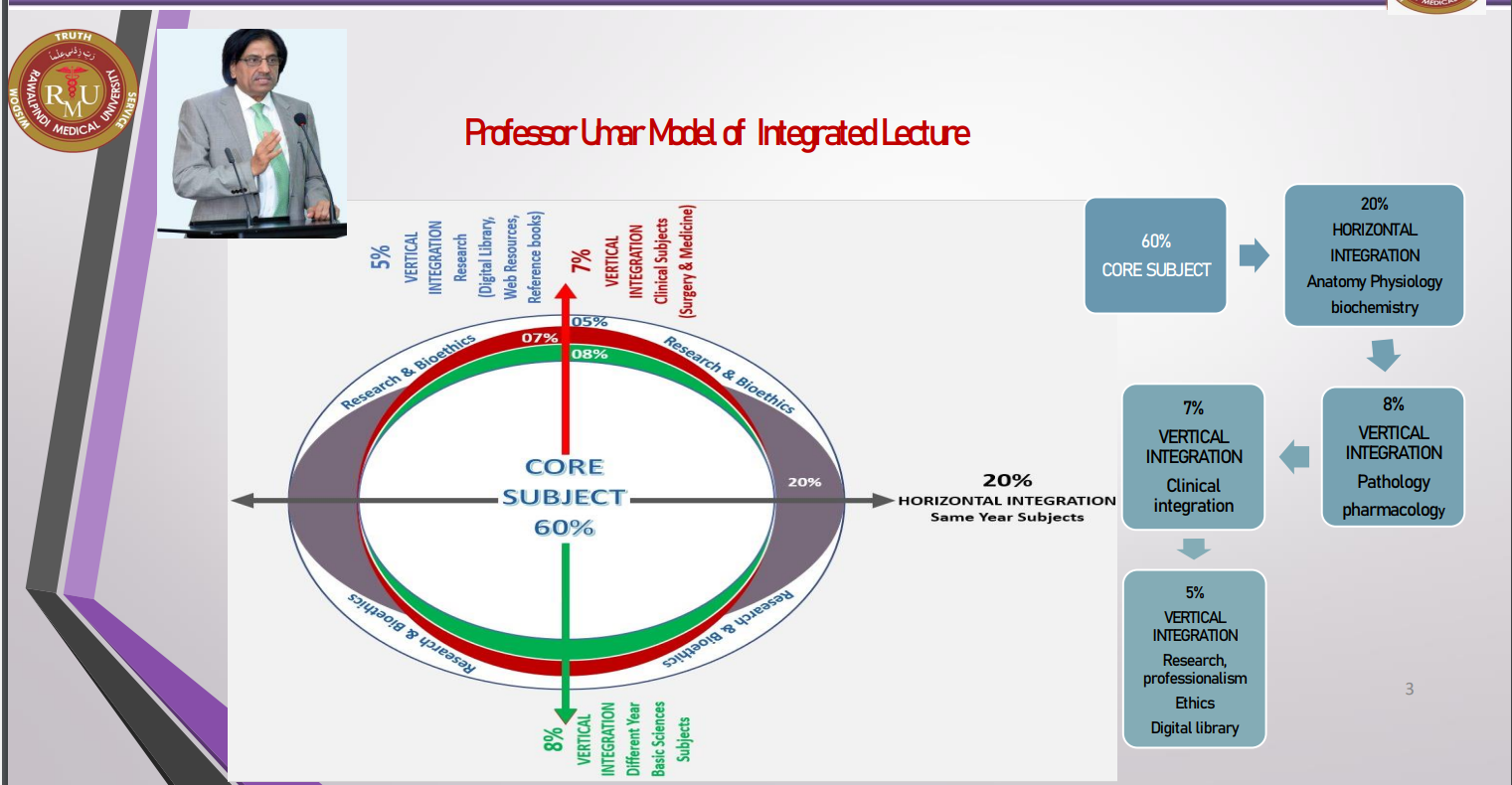 2
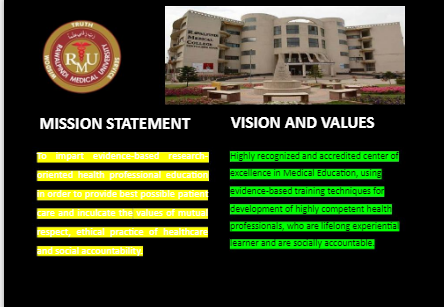 3
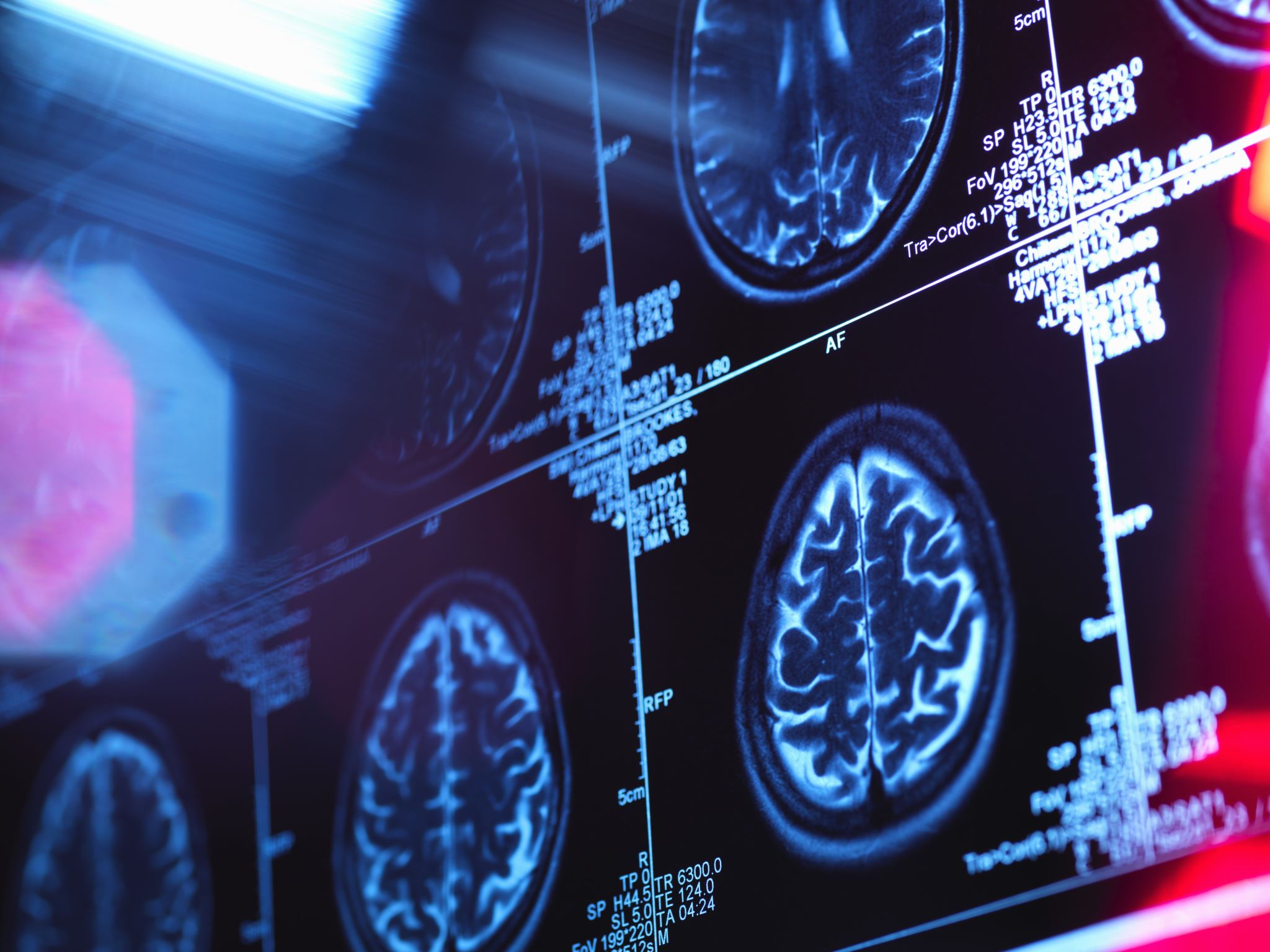 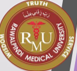 LEARNING OBJECTIVES
At the end of the LGIS. Students should be able to:
Describe …. Radiological techniques i.e CT and MRI
Identify…Radiological anatomy and pathology like   Hydrocephalus, Cerebrovascular accidents
Classify…Cerebrovascular disease and hemorrhages  
Explain…CNS trauma and clinical implications and management
4
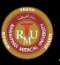 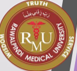 Sequence of LGIS
Introduction To CT 
Radiological anatomy on CT brain
Radiological pathology on CT brain
Introduction To MRI 
Radiological anatomy on MRI brain and spine
Radiological pathology on MRI brain and spine
Clinical scenario and management
Research article
Biomedical ethics
5
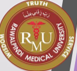 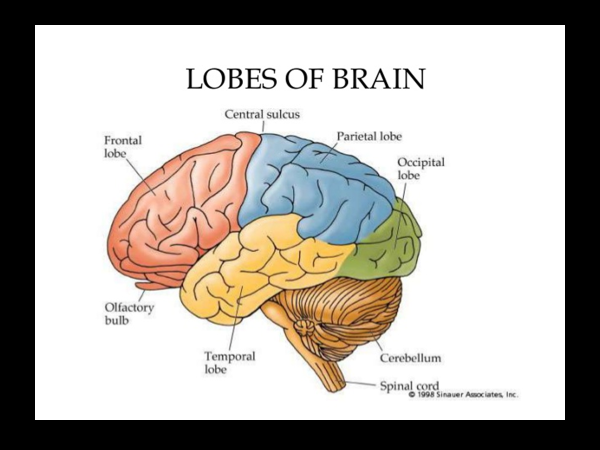 Horizontal  integration
6
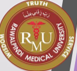 CT (computed tomography)
Or CAT (computer assissted tomography)
Tomography refers to a process for generating 2D image slice of an examined organ of three dimensions 3D
Based on differential absorption of x ray by various tissues
INTRODUCTION TO COMPUTED TOMOGRAPHY
7
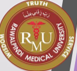 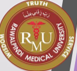 8
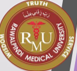 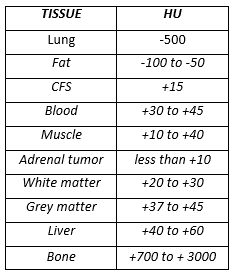 In CT, shades of gray correspond to a number on an arbitrary linear scale, expressed as HOUNSEFIELD UNITS (HU). (-1000 to +3000)
Human eye has limitations in number of different shades it can perceive. Monitors can display 256 gray scales & human eye can perceive 64 shades of gray
CT WINDOWING is done by setting the display to the HU of tissues of interest
9
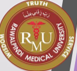 10
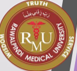 11
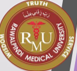 12
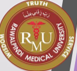 Symmetry: Compare left & right side
Midline: Look for midline shift
Cross sectional anatomy:
Brain matter (gray matter, white matter, any lesions
CSF & ventricles
Skull & soft tissues
Subdural windows: Blood & collections adjacent to bone
Bone windows: Skull, orbit, sinuses, air
SYSTEMIC APPROACH TO CT INTERPRETATION
13
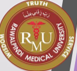 Interhemispheric fissure
Horizontal  integration
Frontal Lobe
Lateral Ventricle
Splenium corpus callosum
Postcentral gyrus Parietal lobe
Occipital Lobe
Superior Sagittal Sinus
14
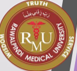 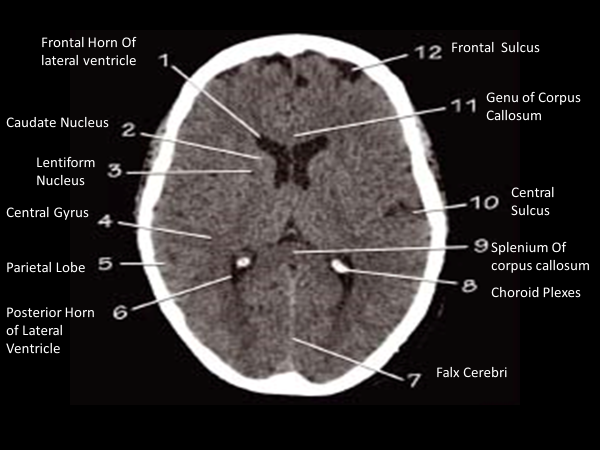 15
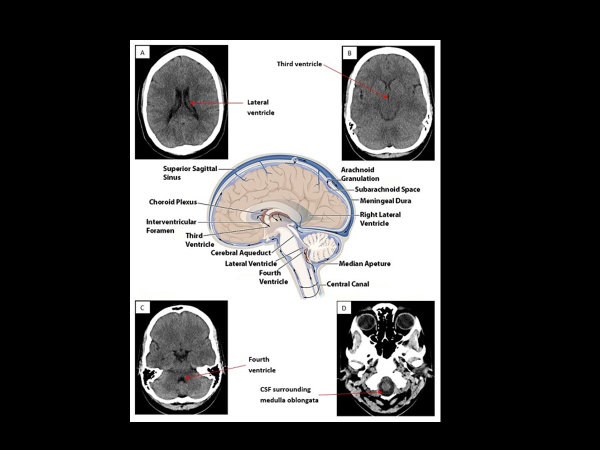 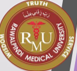 16
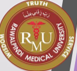 17
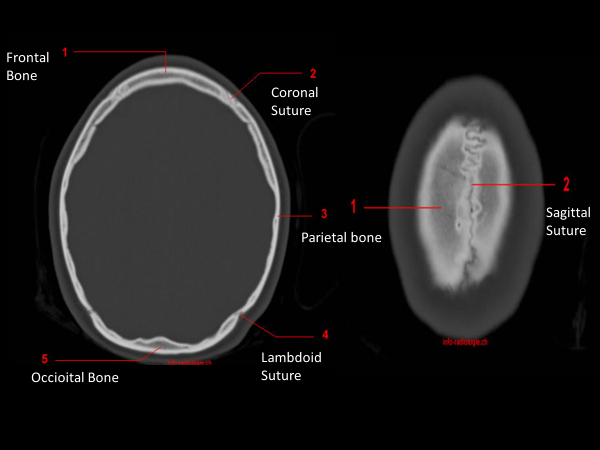 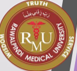 18
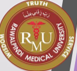 19
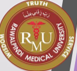 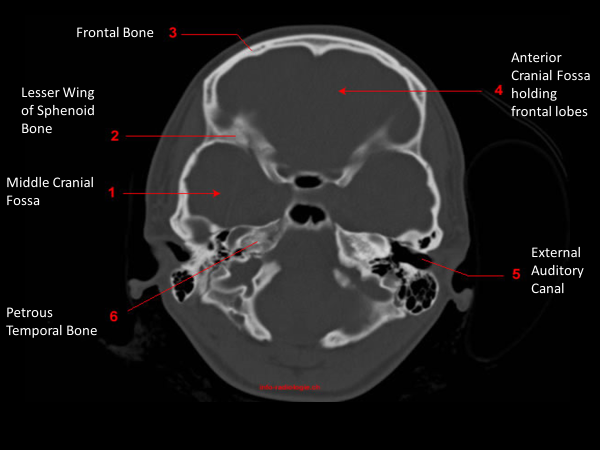 20
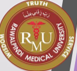 21
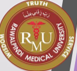 AXIAL IMAGES
22
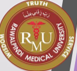 Vertical  integration
Different Pathologies on CT
23
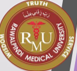 Hydrocephalus
24
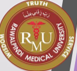 25
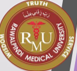 As a rule for ischemic infarcts best modality of choice is MRI (DWI)
First and best modality of choice for hemorrhagic stroke is CT
26
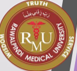 Epidural /subdural hemorrhage
Usually traumatic in origin
Subdural (concavoconvex)
Venous bleed
Low pressure
Slow growth
Epidural (biconvex)
Arterial bleed
High pressure
Rapid growth
Both may be life-threatening from mass effect and herniation
27
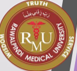 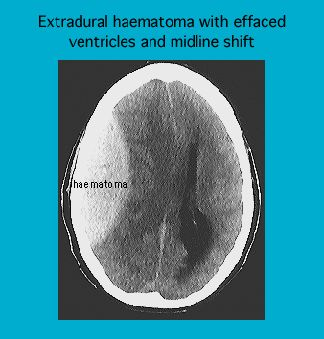 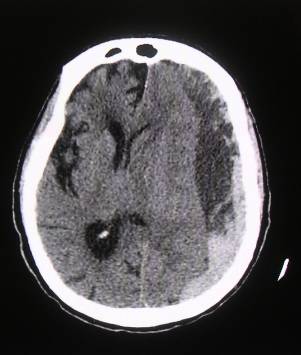 28
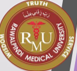 Subarachnoid bleed
29
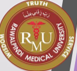 BRAIN SPACE OCCUPYING LESION
30
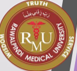 BRAIN ABCESS
31
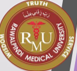 32
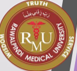 MRI BRAIN
33
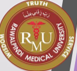 INTRODUCTION TO MRI BRAIN
MRI (Magnetic Resonance Imaging)

An MRI scanner is actually a large, powerful magnet in which the patient lies. This powerful magnet is used to send signals to the body which interact with body protons. Then these protons in the body send magnetic signals according to their properties back to the scanner which receives these signals and forms and image with the help of computer attached to the scanner
MRI sensitization          Body sensitized & magnetized           body sends magnetic signals           Received by MRI scanner            Computer image formed from proton map
34
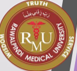 FAT -------------------high T1, high T2
Water / fluid-------low T1, high T2

Pathology may it be ischemia, inflammation or tumor has more fluid so they will show high T2 signal
Next we have special sequences 
FLAIR: CSF fluid signal is suppressed so pathology gets prominent
DWI (diffusion weighted): detects  movement free diffusion of protons. Restricted diffusion is high on DWI. Restricted diffusion seen in ischemia
Contrast enhancement: Gadolinium is given intravenously &  T1W images are acquired. T1 pre & post contrast images are then assessed. Fluid in Pathology is usually low on T1 & hence if there is contrast enhancement it is better picked on T1 images.
35
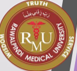 FEW IMPORTANT SEQUENCES FOR BRAIN MR IMAGING
36
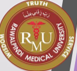 No radiations
Multiplanar imaging (axial, sagittal , coronal or oblique) without repositioning the patient. CT can only take axial cuts and planar images are reconstructed.
MRI has superior soft tissue contrast
Advanced techniques like diffusion, perfusion & spectroscopy allow precise tissue characterization
Some angiographic imaging technique s can be performed without intravenous contrast
ADVANTAGES OF MRI
37
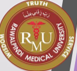 Expensive 
Longer acquisition time
Noise & claustrophobia
MRI not safe with some metallic implants and foreign bodies
DISADVANTAGES OF MRI
38
Horizontal integration
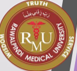 NORMAL ANATOMY
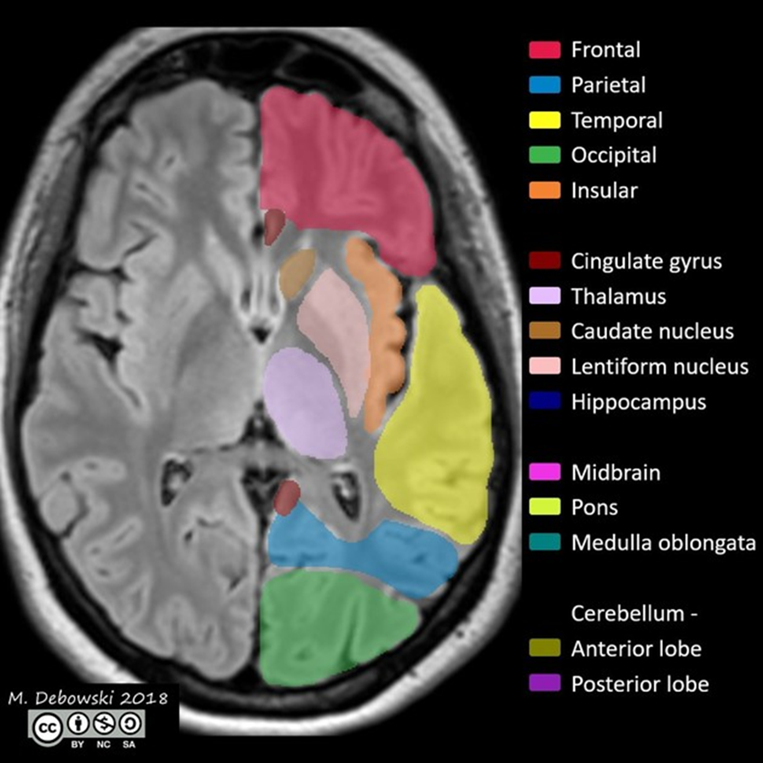 39
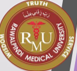 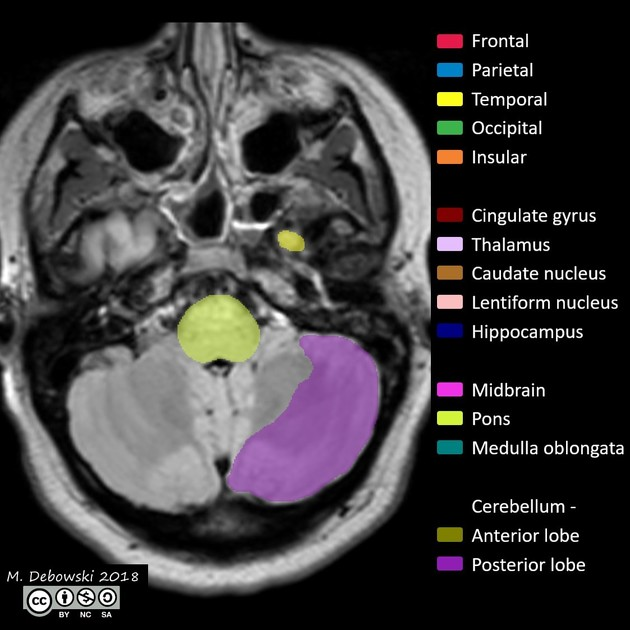 40
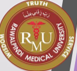 41
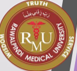 42
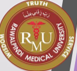 43
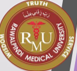 44
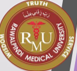 Sagittal view
45
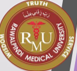 46
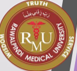 47
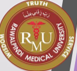 48
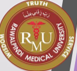 Stroke
Headache 
Many others
49
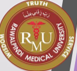 Indications
CT
MRI
50
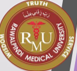 Pathologies on MRI
Vertical  integration
51
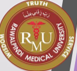 52
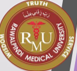 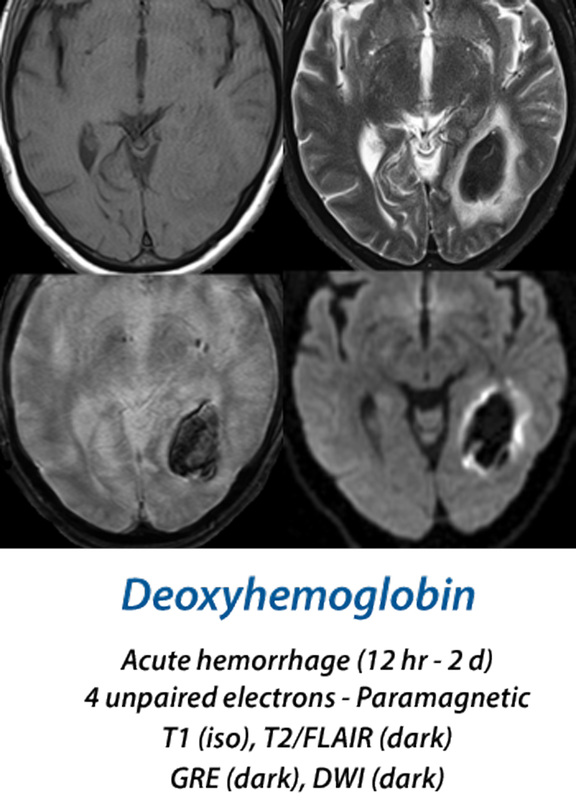 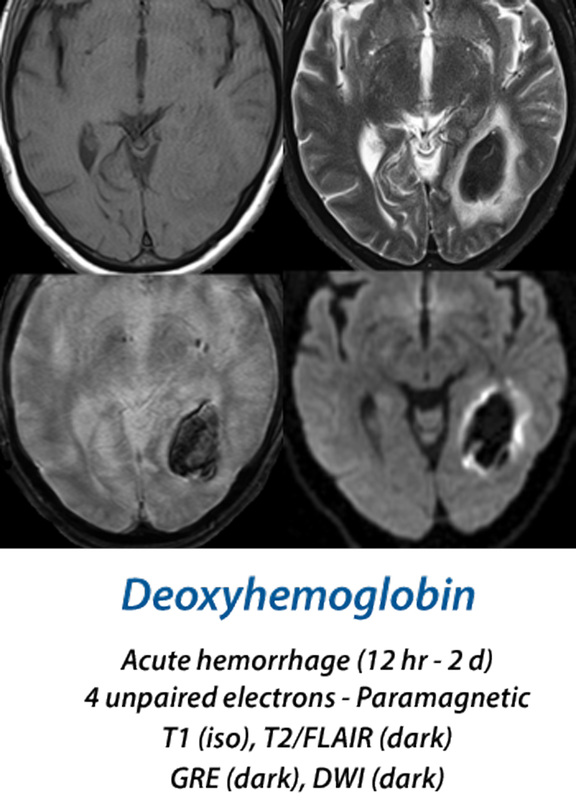 53
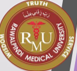 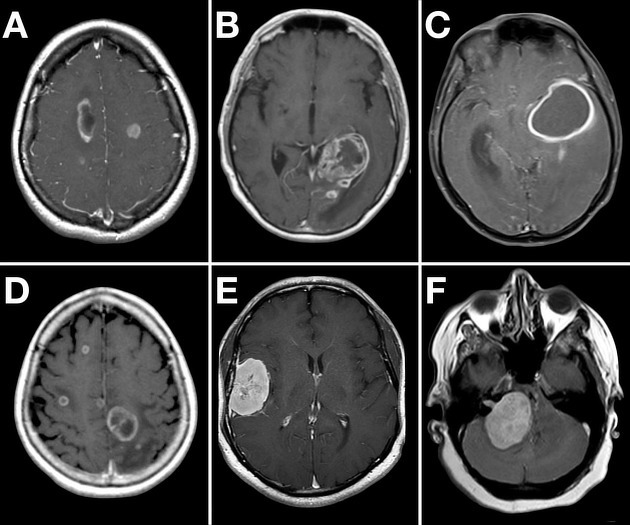 54
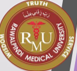 VERTEBRAL FRACRURE
55
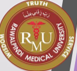 SPINA BIFIDA CT &MRI
56
DEMYELINATING DISEASES
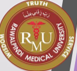 57
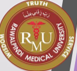 DEGENERATIVE DISEASE
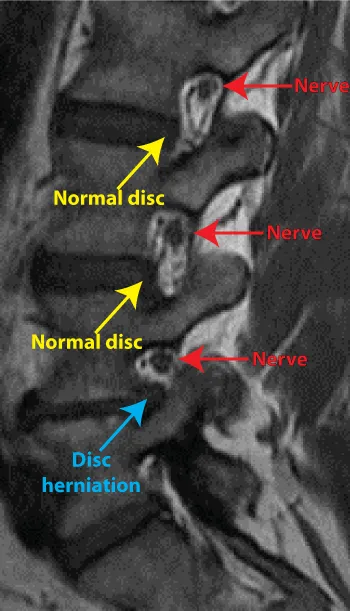 58
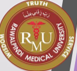 Clinical scenario and management (vertical intregration)
59
Research articals
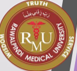 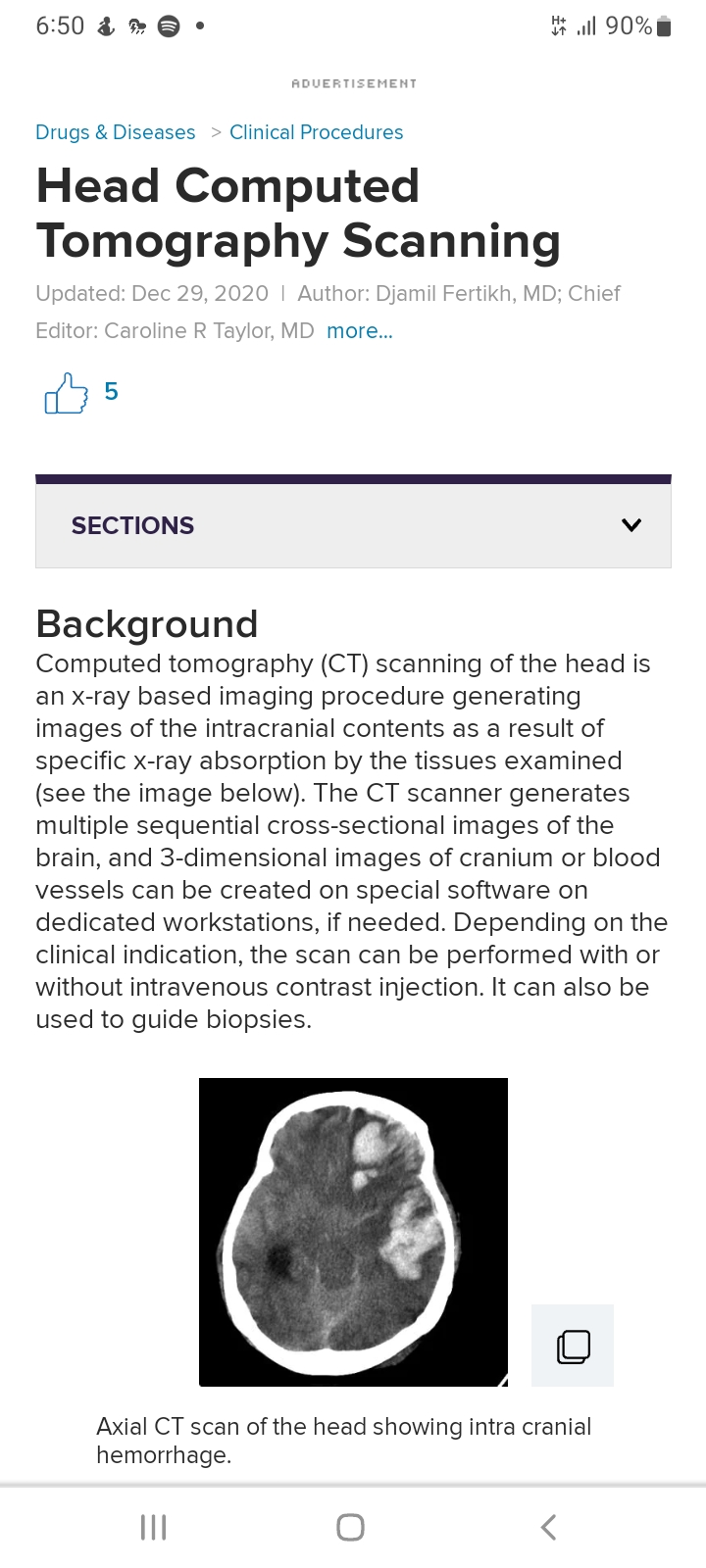 60
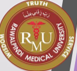 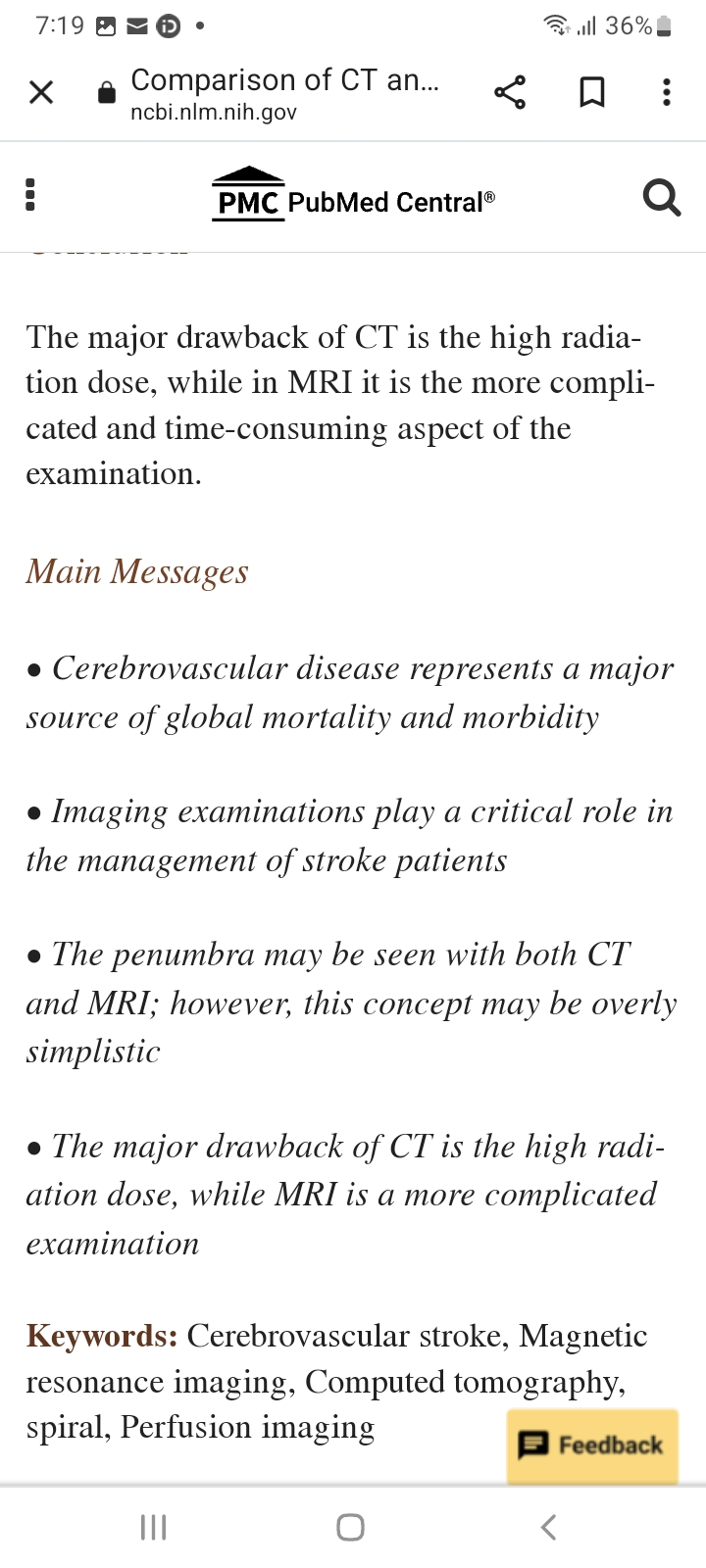 61
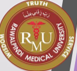 62
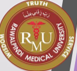 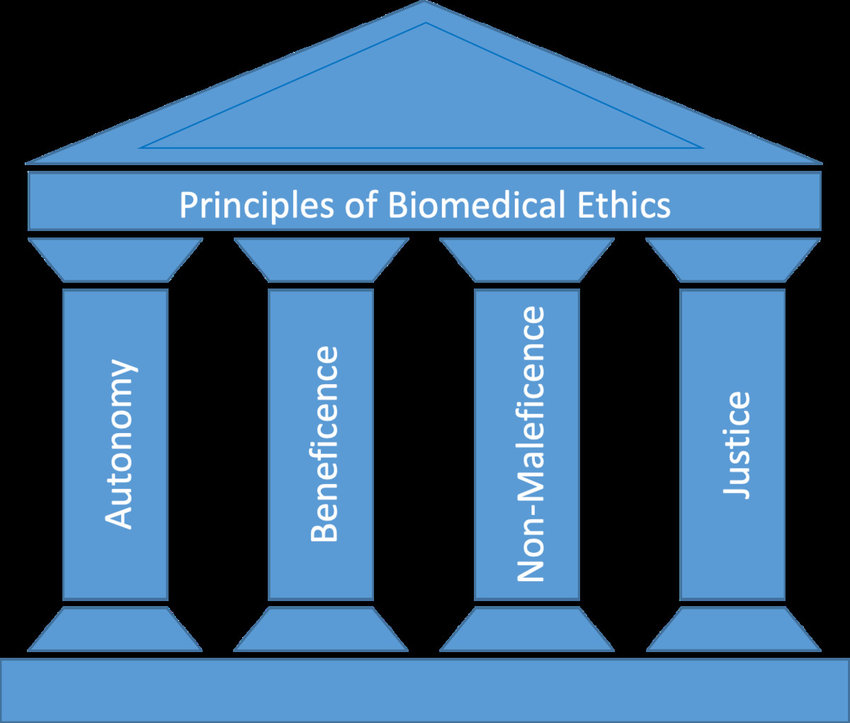 63
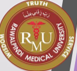 64